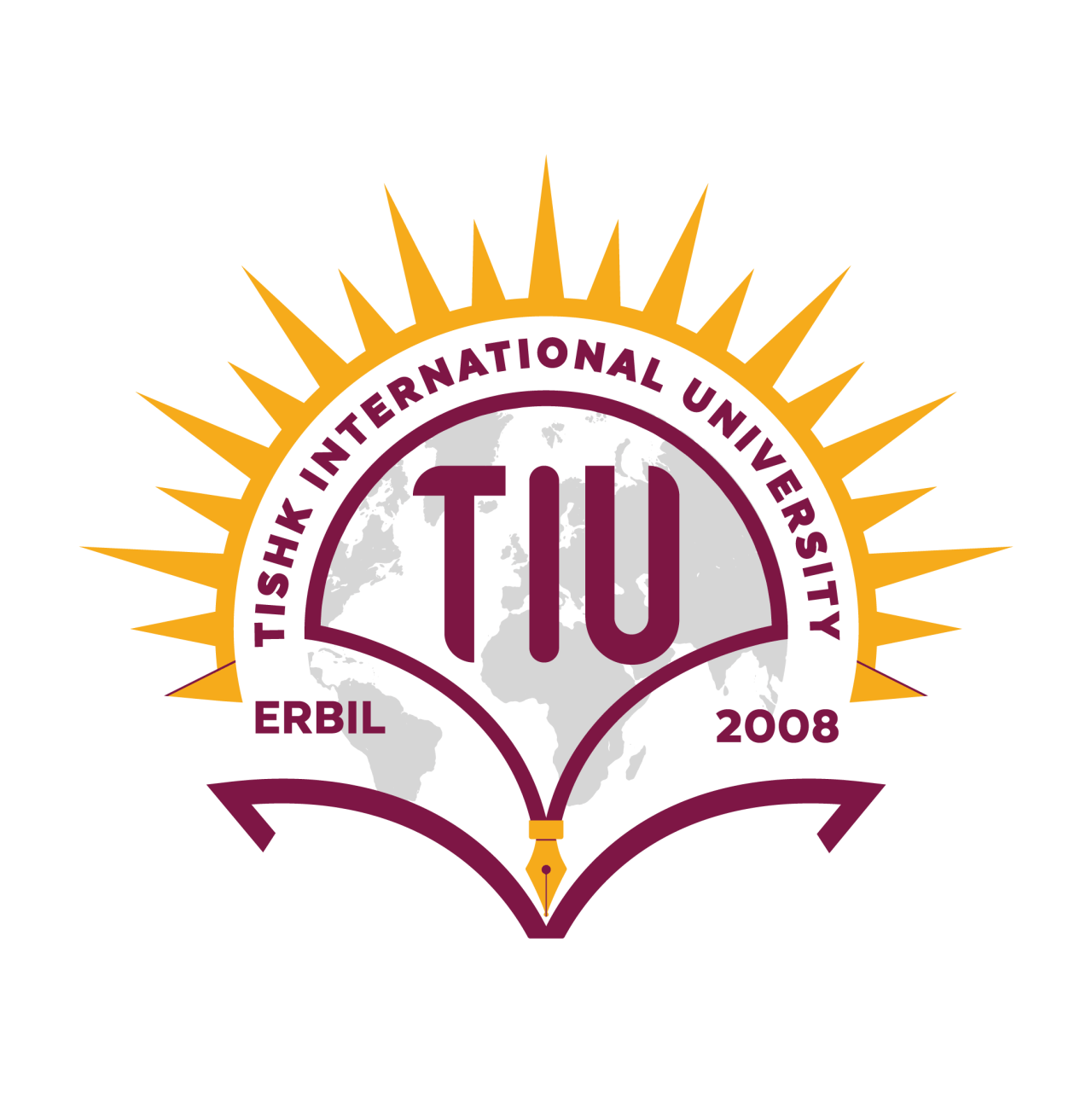 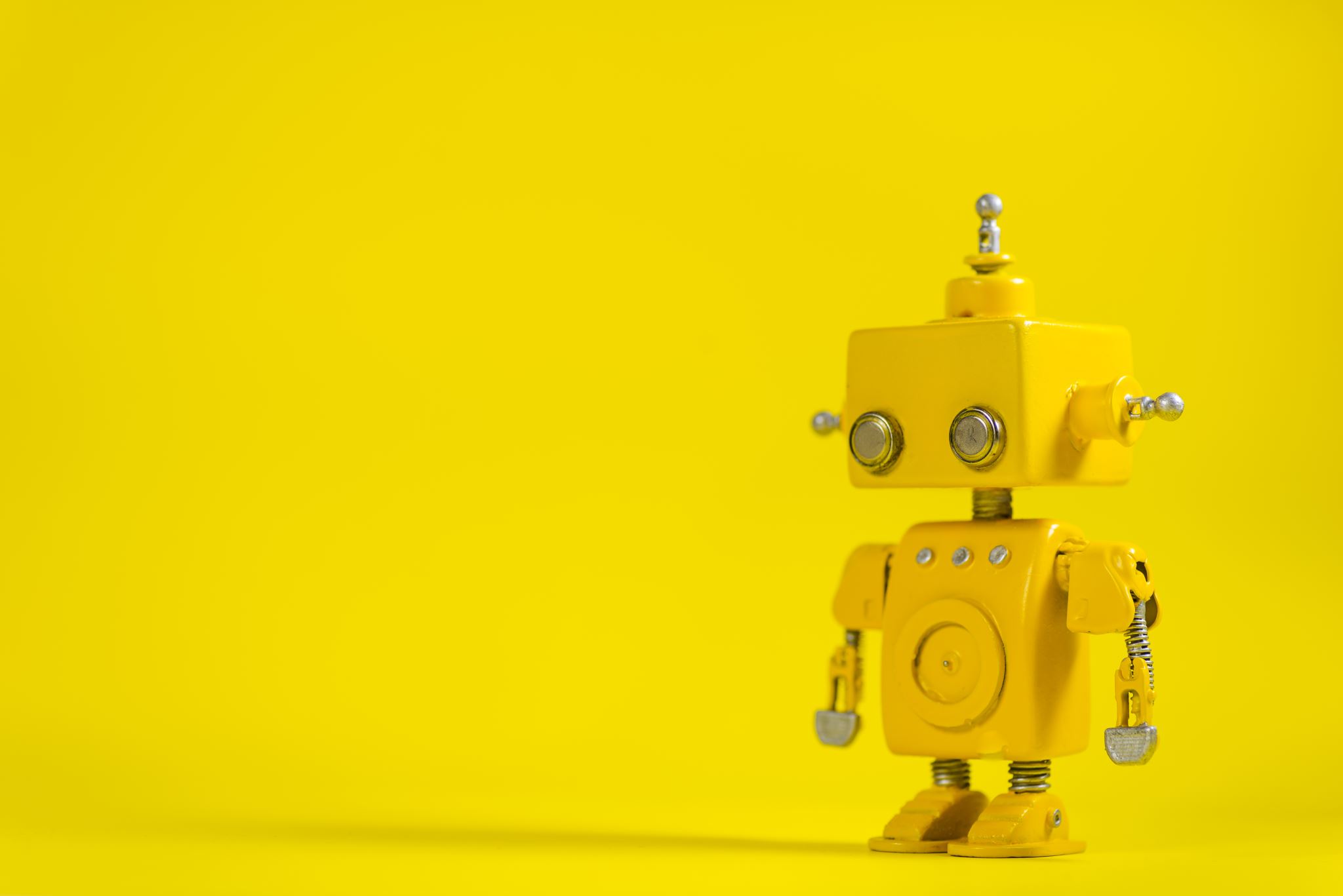 Fundamental to Artificial Intelligent
IT-456

Dr. Saman Mirza Abdullah
Saman.mirza@tiu.edu.iq
Objectives
The main of objectives for this class are

Reviewing the purpose of searching algorithms.

Explaining the decision-based searching, and

Solving and coding an example.
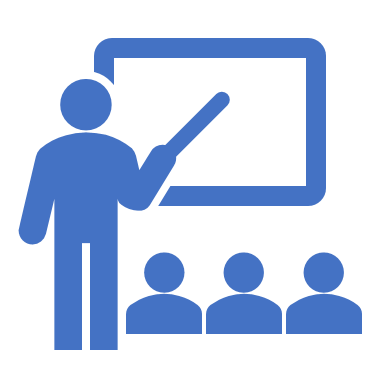 2
Artificial Intelligence - Tishik-IT
Artificial agents were built for different purposes based on the complexity of the problems.

They do searches based strategies and information that available.

However, the question is how they can do decision?

For seen percepts and unseen percept.
Purpose of searching
Artificial Intelligence - Tishik-IT
3
Seen and unseen percepts
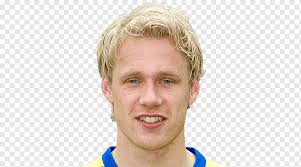 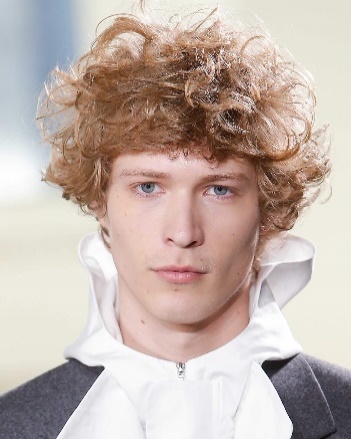 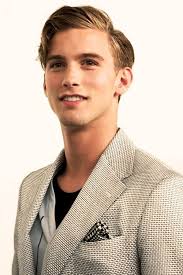 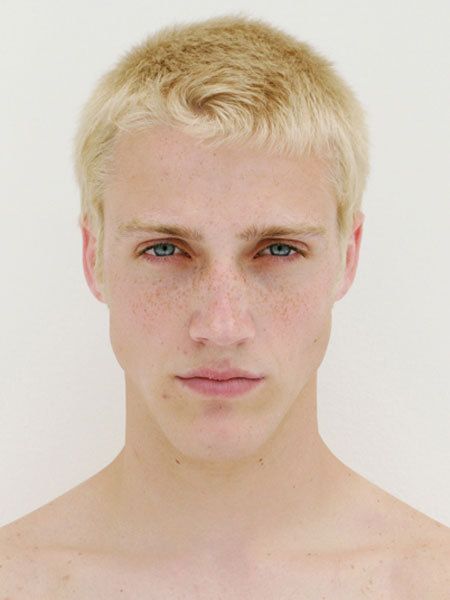 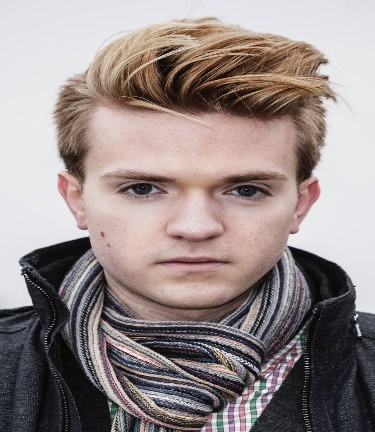 Artificial Intelligence - Tishik-IT
4
What needed for building such graph?
(1) Which to start? (root)
(2) Which node to proceed?
(3) When to stop/ come to conclusion?
Artificial Intelligence - Tishik-IT
5
Scenario to table
A broker in a bank wants to decide on customer for giving him a loan or not. 

Available knowledge / Attribute
The age of the customer. (Young, Middle, and Old)
The income of the customer. (High, Low, and Medium) 
The job of the customer. (has good or has bad)
The usage of the credit. (Good usage or bad usage)
The decision is (Yes  give loan                  
                                  No  don’t give loan
Artificial Intelligence - Tishik-IT
6
Entropy
Artificial Intelligence - Tishik-IT
7
Step-1 : Computing Entropy
What if we have three possibilities?
Artificial Intelligence - Tishik-IT
8
Step-2 : Info for each Column
We will find info for (Young) in the column (Age) using


We have (5) young cases, Three of them are (No) and two of them are (Yes).
Info (Age/Young) is :
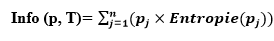 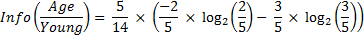 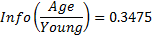 Artificial Intelligence - Tishik-IT
9
Step-2 : Info for each Column
We have (4) Middle cases, all of them are (Yes).
Info (Age/Young) is :
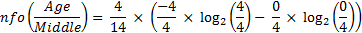 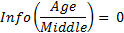 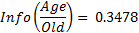 Artificial Intelligence - Tishik-IT
10
Step-2 : Gain for each Column
The total Info for the column (Age) is:

 = 0.347 + 0 + 0.347 = 0.694

Gain is obtained by 

Gain (p) = F (Info (T) - Info (p, T)) 
Gain (Age) = 0.943 – 0.694
Gain (Age) = 0.249
Artificial Intelligence - Tishik-IT
11
Step-2 : Gain for each Column
Use same process to find out the gain for each column.

Gain (Age)       = 0.249
Gain (Income) = 0.0259
Gain (Job)        = 0.151
Gain (Credit)   = 0.048

Chose the biggest to make it the root node. (Node Age)
Artificial Intelligence - Tishik-IT
12
Draw the Tree
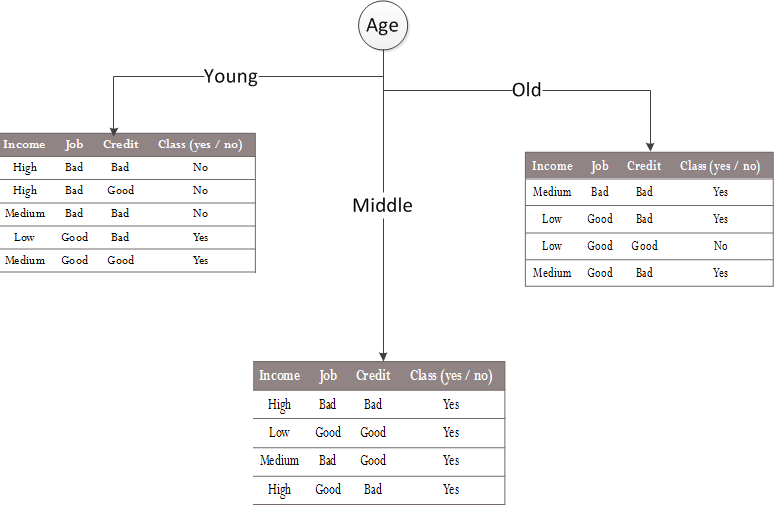 Artificial Intelligence - Tishik-IT
13
Draw the Tree
We stop for the leave (Middle), however, we will continue the previous process for Young and Old sub table.
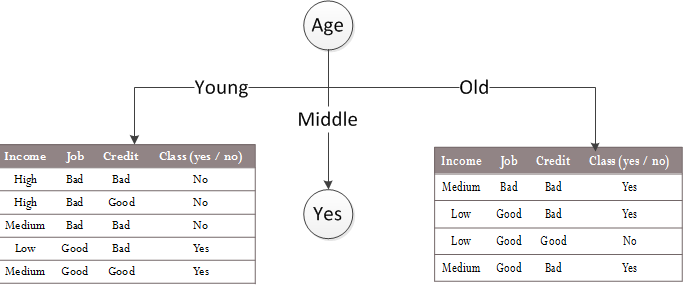 Artificial Intelligence - Tishik-IT
14
Gains for Sub-Tables
Gain (young, Income) = 0.5728
Gain (young, Job)       = 0.9741
Gain (young, Credit)  = 0.02


Gain (Old, Income) = 0.0199
Gain (Old, Job)       = 0.0199
Gain (Old, Credit)  = 0.9741
Artificial Intelligence - Tishik-IT
15
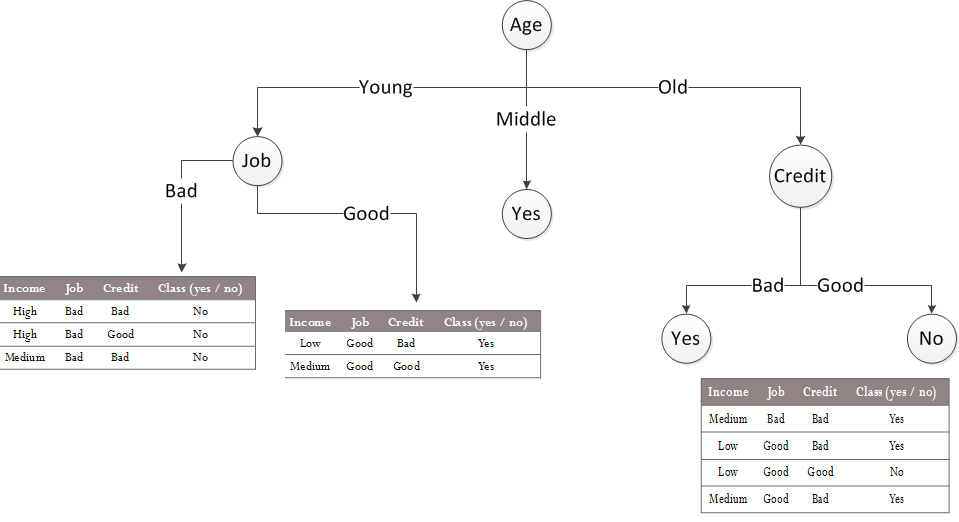 Artificial Intelligence - Tishik-IT
16
Structure to Code
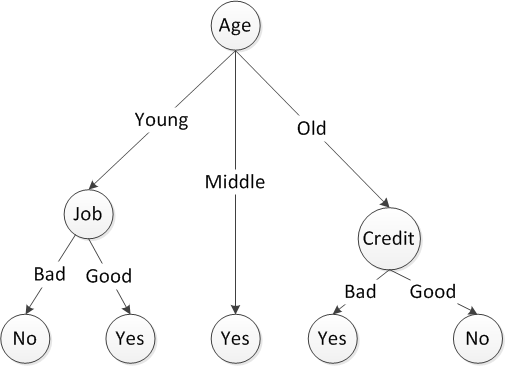 If Age = Middle Then Yes, else
If Age = Young && Job=Bad Then No, else
If Age=Young && Job=Good Then Yes, else
If Age=Old && Credit=Good Then No, else
If Age=Old && Credit = Bad Then Yes.
Artificial Intelligence - Tishik-IT
17
Test
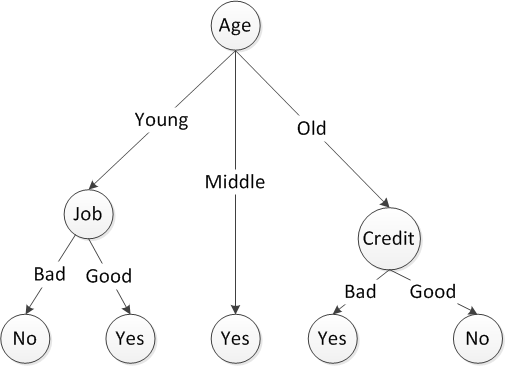 Age = Young
Income = high
Job = Good
Credit = Good

If Age = Middle Then Yes, else
If Age = Young && Job=Bad Then No, else
If Age=Young && Job=Good Then Yes, else
If Age=Old && Credit=Good Then No, else
If Age=Old && Credit = Bad Then Yes.
Artificial Intelligence - Tishik-IT
18
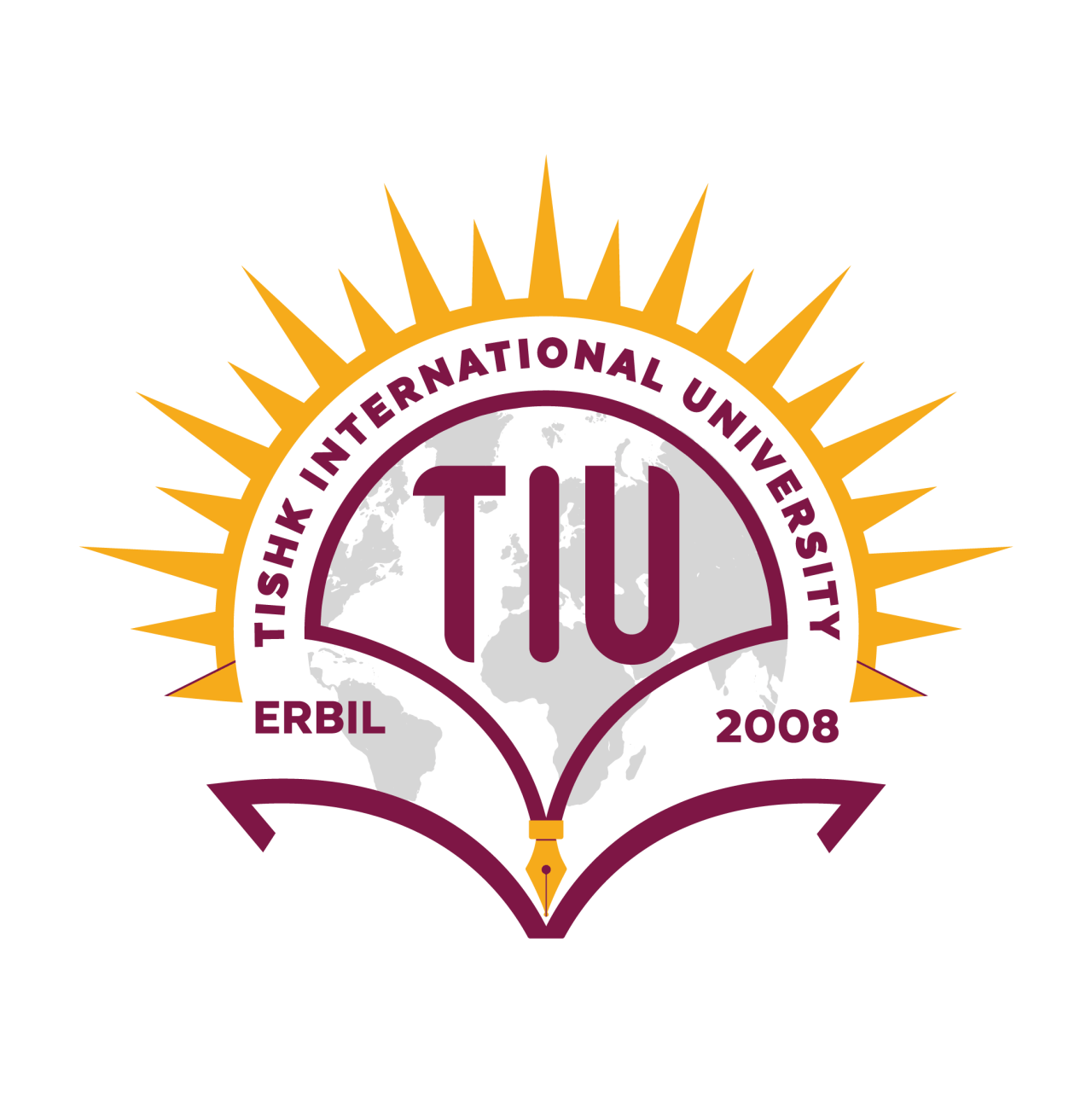 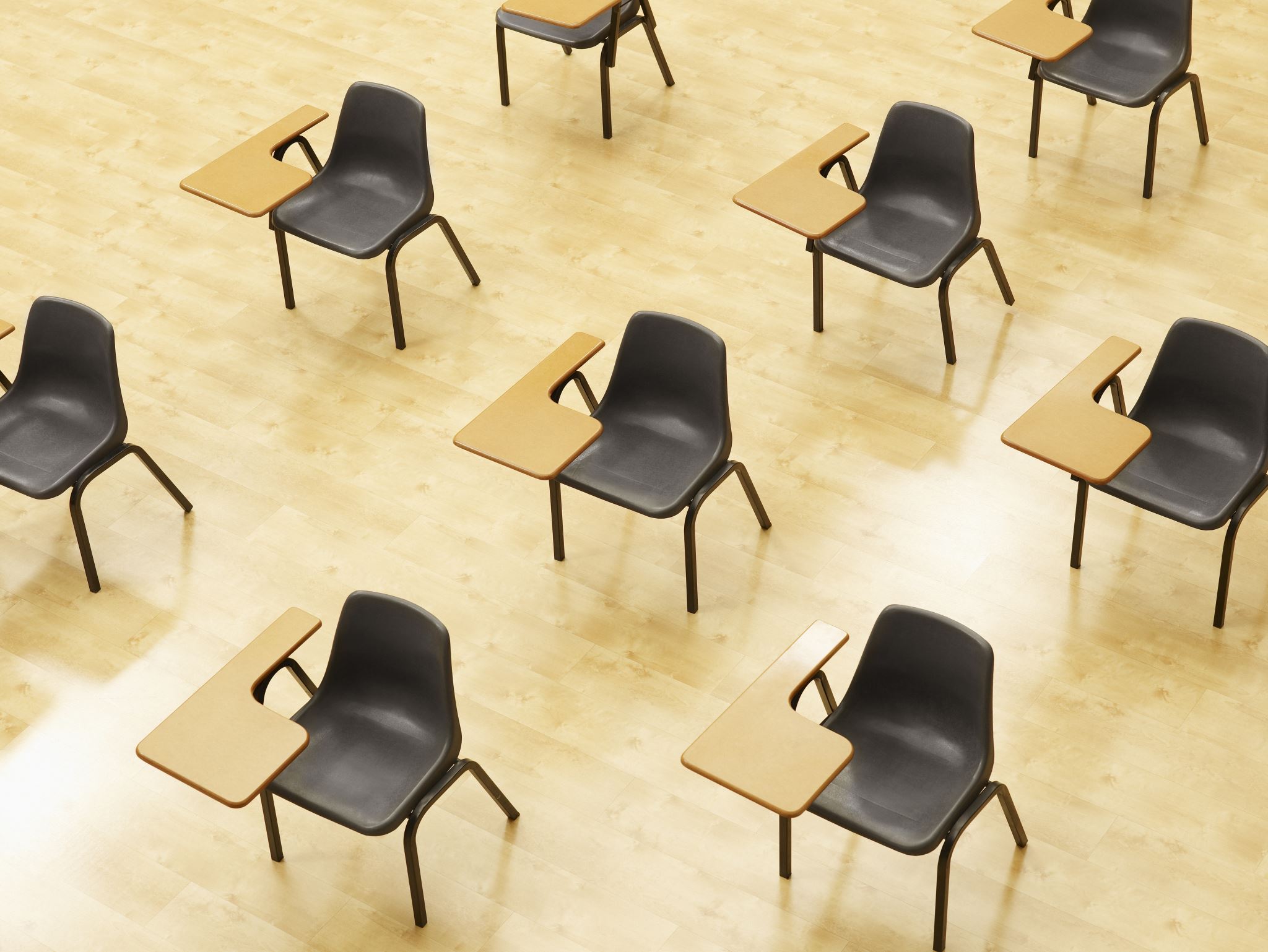 Class Ended
Artificial Intelligence - Tishik-IT
19